ORM на JS/TS. Миграции
Екип 11
Какво е ORM?
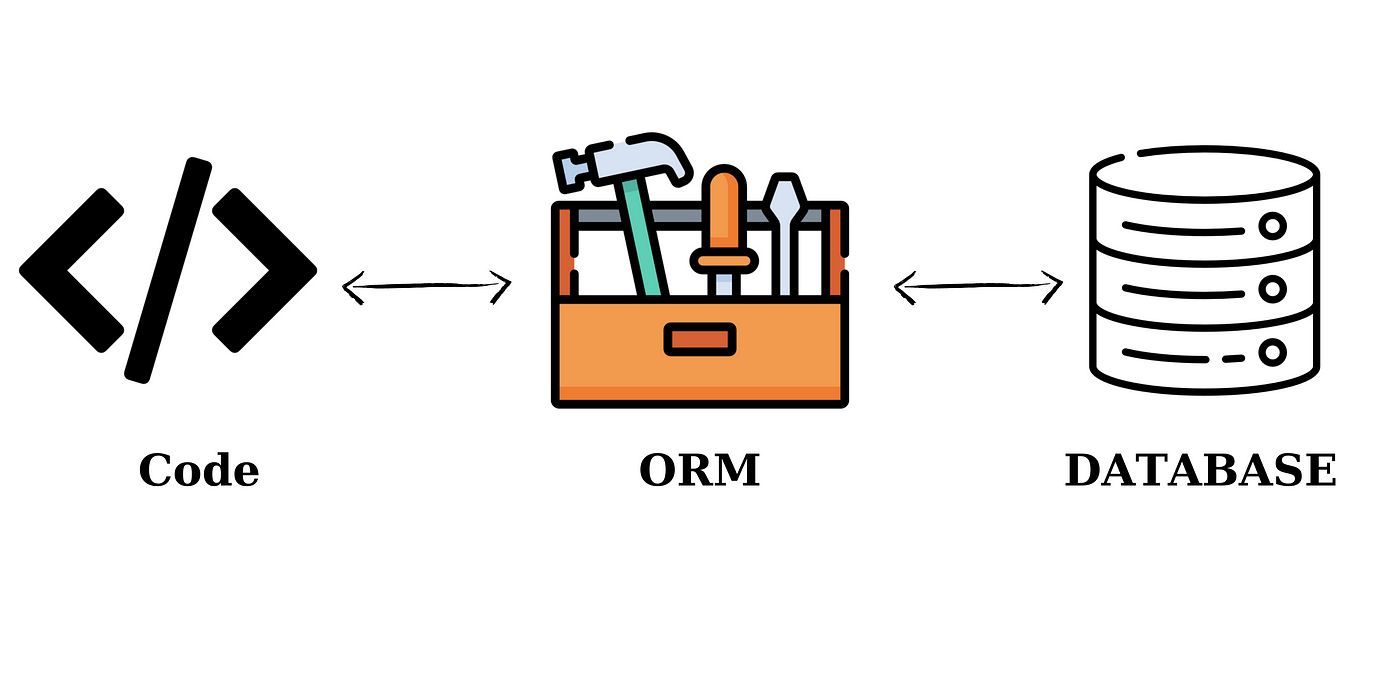 const users = await User.query();

const query = 'SELECT * FROM users';
db.query(query, (error, results) => {
  if (error) {
    console.error('Грешка при изпълнение на заявката:', error);
    return;
  }
  console.log('Всички потребители:', results);
});
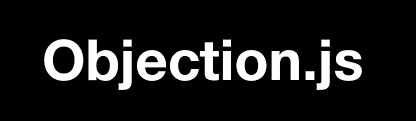 CRUD
class User extends Model {
    static get tableName() {
      return 'users';
    }
  }
 
// Create
const newUser = await User.query().insert({ firstName: "John", lastName: "Doe" });
 
// Read
const users = await User.query();
const user = await User.query().findById(1);
 
// Update
await User.query().findById(1).patch({ lastName: "Smith" });
 
// Delete
await User.query().deleteById(1);
Предимства на библиотеката Objection
Objection позволява лесно дефиниране на различни видове релации между моделите.
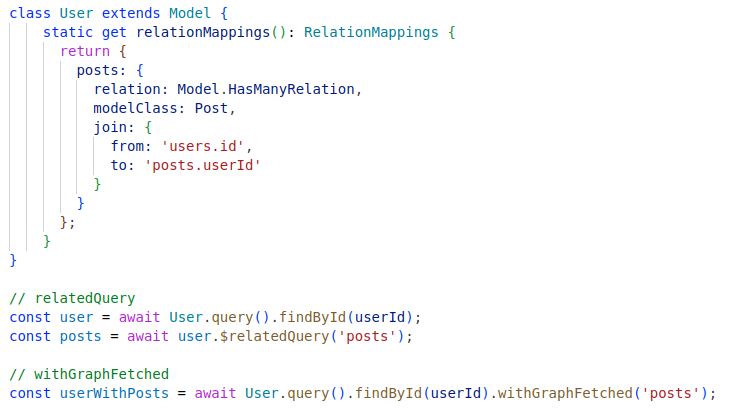 Objection се интегрира безпроблемно с async/await, което прави асинхронните операции с базата данни много по-лесни за реализация и разбиране.
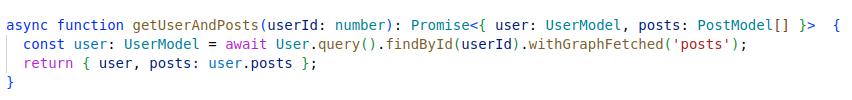 Възможност за валидация на данните, която може да бъде лесно настроена и включена в моделите.
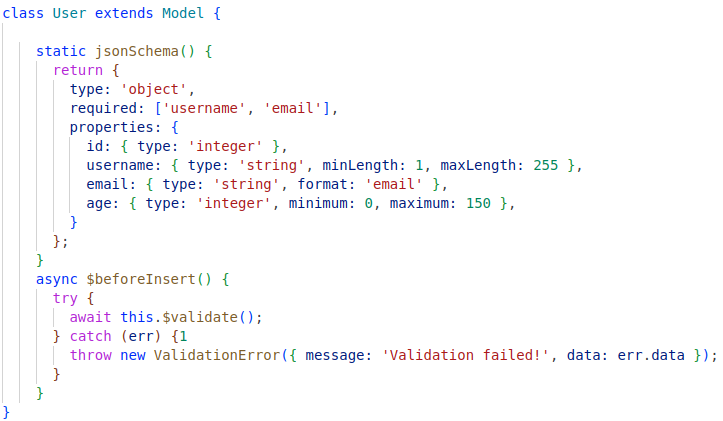 Недостатъци на библиотеката Objection
Усложнената конфигурация и настройка.
Потенциално забавяне на производителността.
Липса на документация или общностна поддръжка в сравнение с по-популярни ORM библиотеки като Sequelize или TypeORM.
Ограничена поддръжка на бази данни.
Миграции
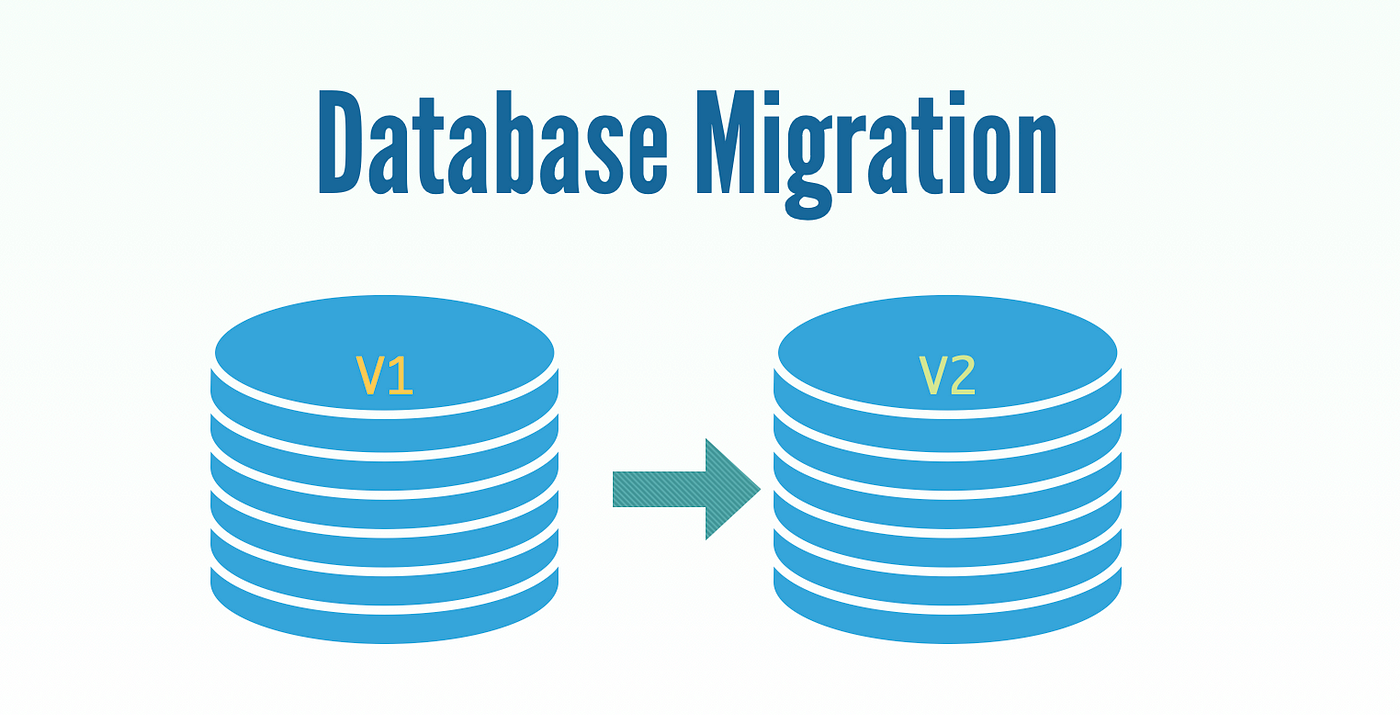 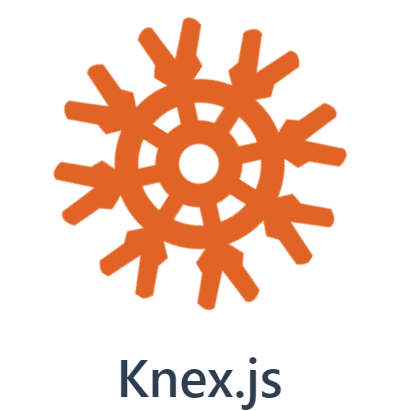 Създаване на миграции
knex migrate:make migration_name -x ts
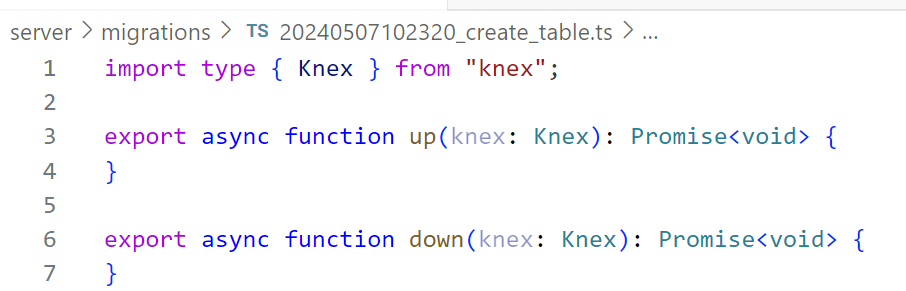 Създаване на миграции
t: Knex.CreateTableBuilder
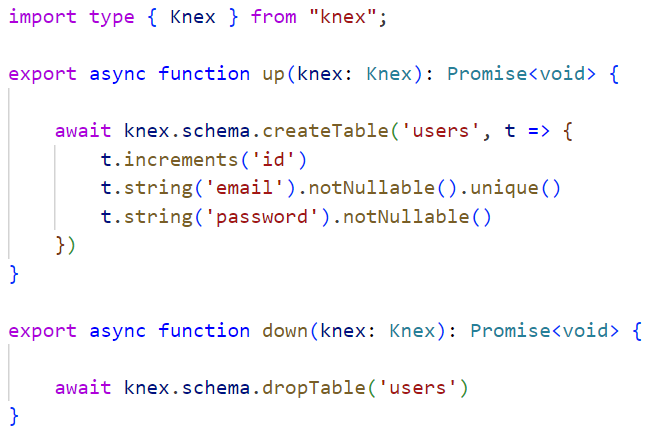 Изпълнение и връщане
knex migrate:latest
knex migrate:rollback
knex migrate:list
knex migrate:up 001_migration_name.js
knex migrate:down 001_migration_name.js
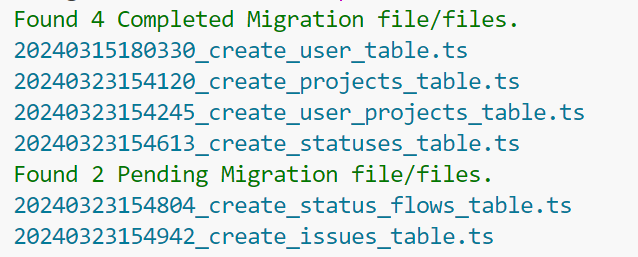 Резултат
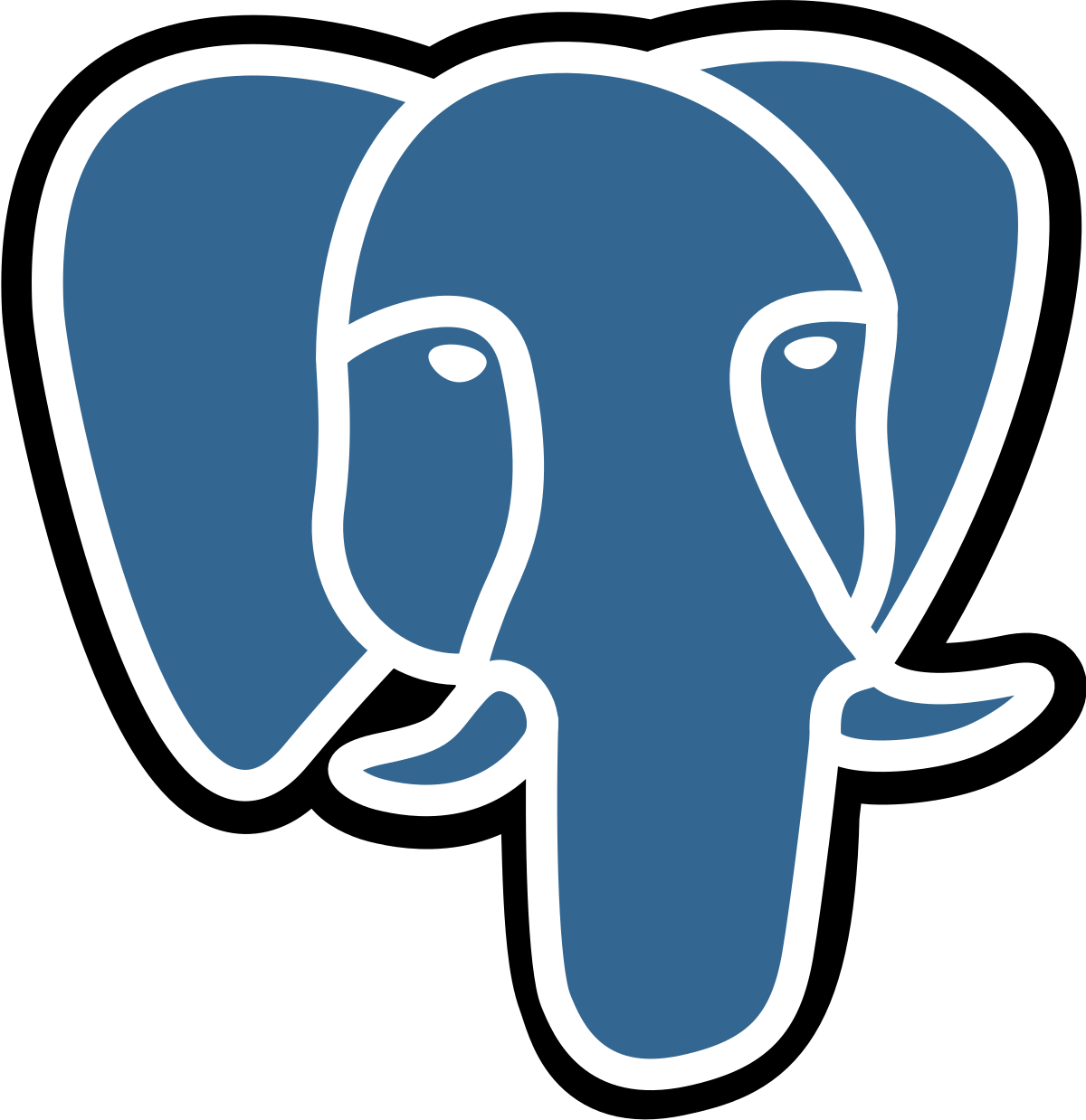 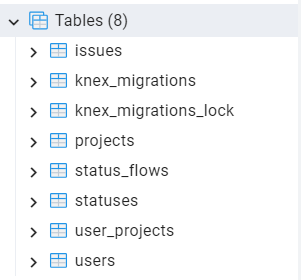 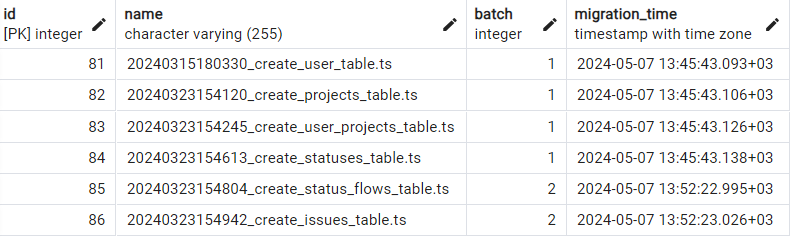 Какво са посявките (DB seeds)?
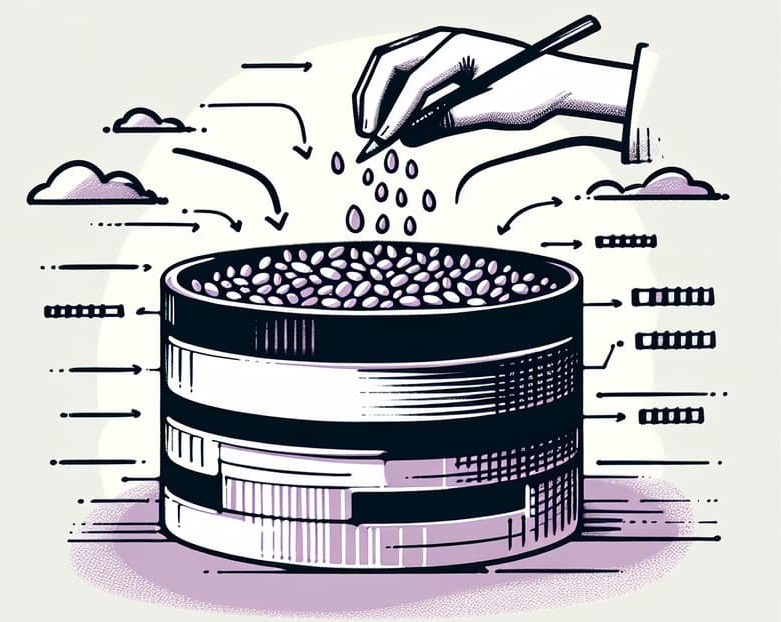 Посявките са първоначален набор от данни с които се попълва базата от данни, а самия процес се нарича зареждане на базата от данни (Database seeding).
Как помагат посявките?
Предоставят начално състояние на базата данни.
Помагат на разработчиците да тестват системата.
Извършване на различни манипулации с данните по време на разработка.
Полезни при демонстрация на функционалност пред клиенти или разработване на прототипи.
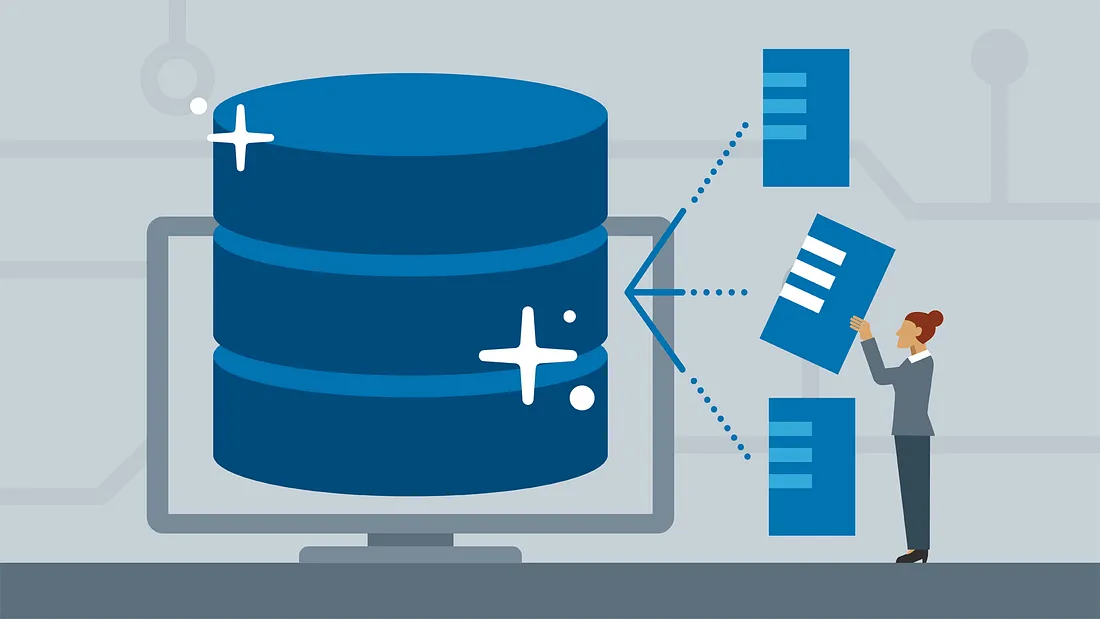 Създаване на файл за посявка (seed file)
knex seed:make file_name
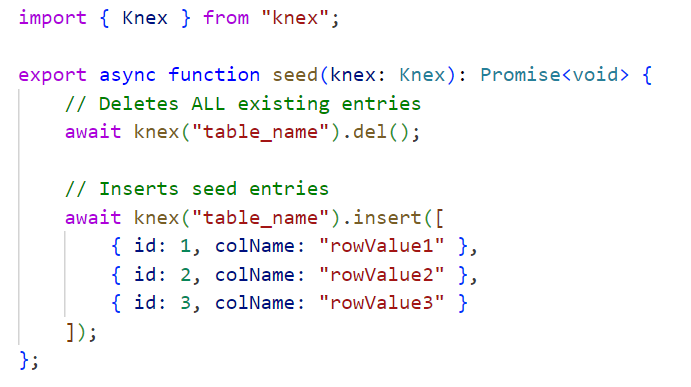 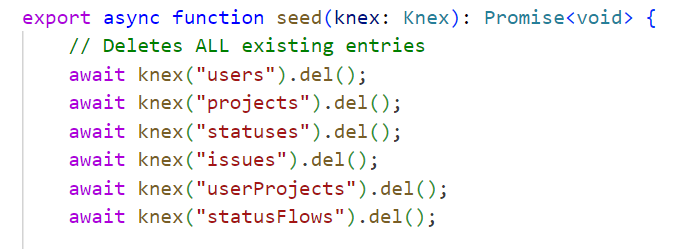 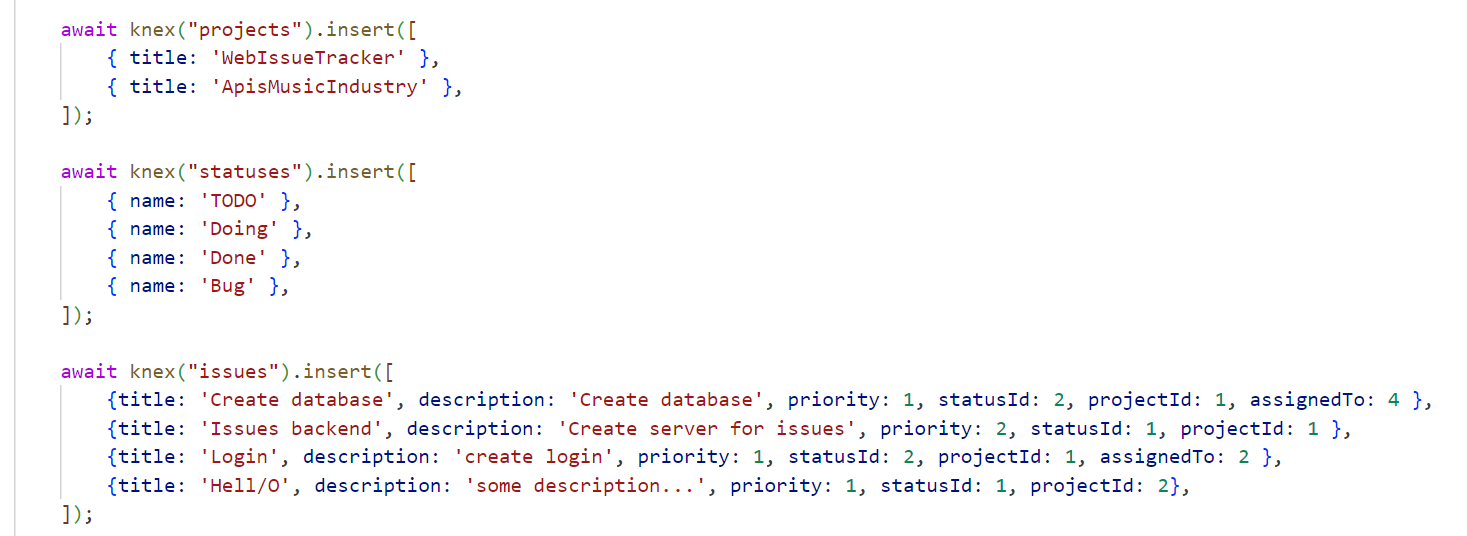 Зареждане на данните в базата данни
knex seed:run
knex seed:run --specific=seed-filename.ts
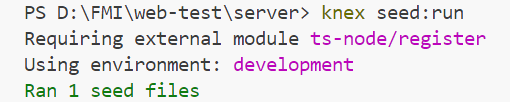 Резултат
Issues
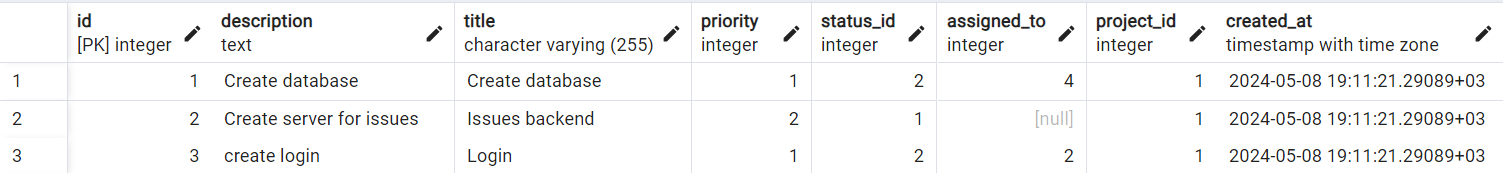 Projects
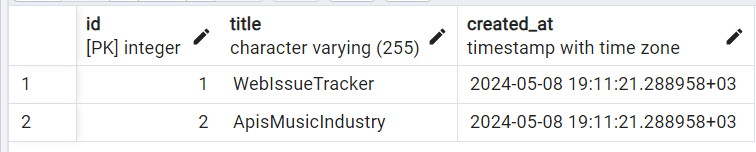 Въпроси?